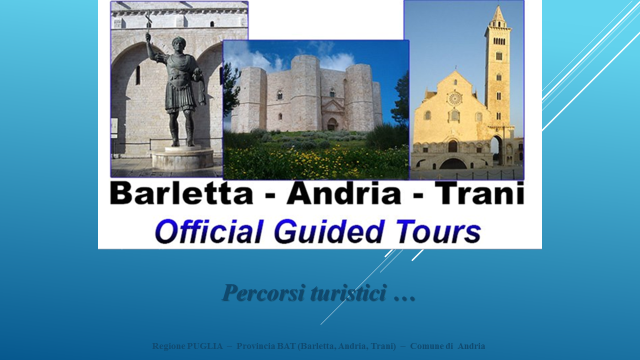 « Se il Signore avesse conosciuto questa piana di  Puglia, luce dei miei occhi … … ,  si sarebbe fermato a vivere qui! »Federico II di svevia
Castel del Monte – Andria 
Patrimonio mondiale dell’Umanità
Castel del Monte possiede un valore universale, eccezionale  per la perfezione delle sue forme, l’armonia e la fusione di elementi culturali venuti dal Nord Europa, dal mondo Musulmano e dall’antichità classica. E’ un capolavoro unico dell’architettura medievale, che riflette l’umanesimo del suo fondatore:  Federico II di SveviaCommissione Patrimonio Mondiale, 1996
UN  CENTESIMO  DI  EURO (Moneta europea)  con  immagine   dicaSTEL  del   monte
Escursione   a  « castel  del  monte »
Costo del biglietto di ingresso : € 5,00 Biglietto intero (dai 25 anni in su);
€ 2,50 Biglietto ridotto (giovani fra i 18 e i 24 anni e docenti a tempo indeterminato delle scuole statali);
Gratuito fino ai 18 anni e per le categorie previste dalla normativa vigente;
Ingresso libero la prima domenica di ogni mese;  il costo del biglietto puo’ variare a seconda di eventi o mostre presenti nel sito.

- Costo parcheggio:  5 € parcheggio automobile; 15  €  parcheggio pullman; il costo del parcheggio puo’ variare perché la struttura e’ gestita da privati;
1 € a persona navetta comunale per raggiungere sito  (facoltativa) presente presso il parcheggio auto privato.

Visita guidata sito: 
€70,00 in italiano 
€95,00 in inglese 

Tipologia escursione:  turistico-culturale;
Grado di difficoltà:  basso;
Accesso: vietato per  gli animali;  inesistente per disabili;
Durata intera escursione:   3 h ca.
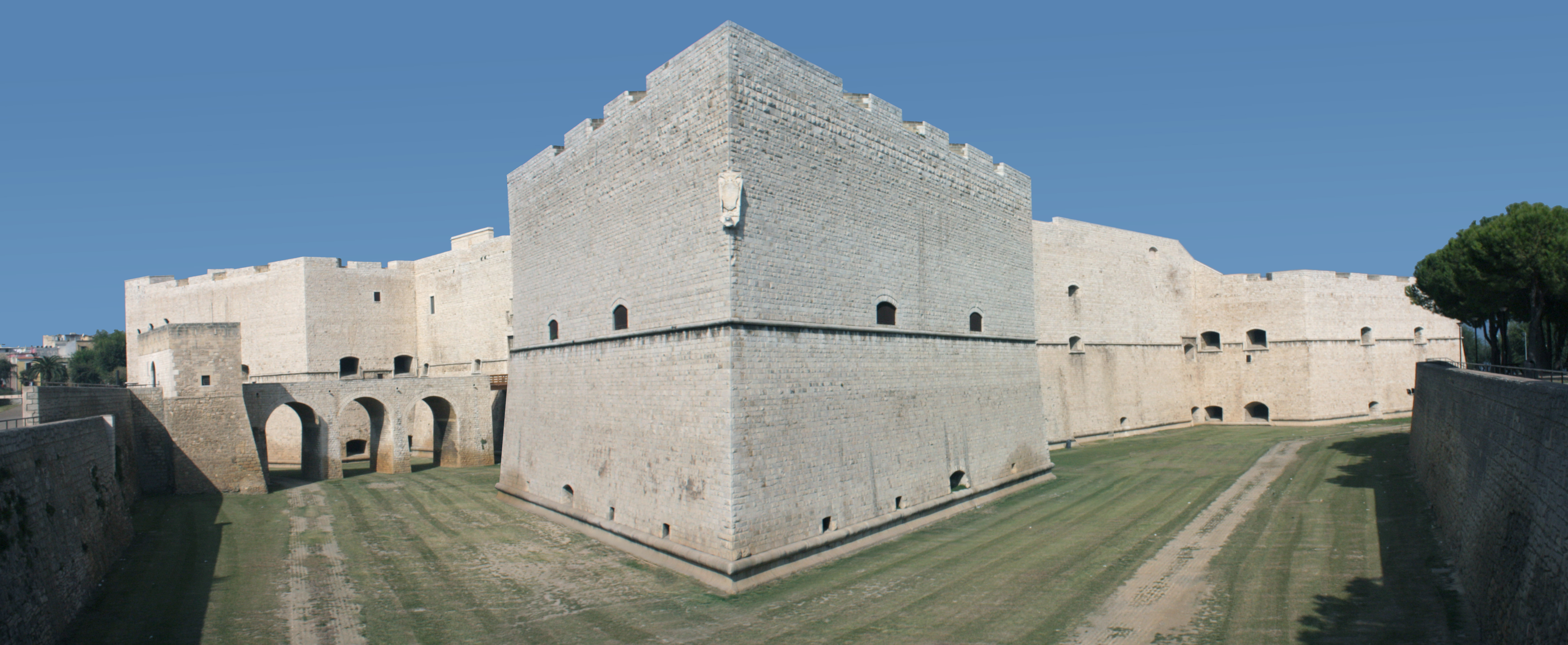 Castello di  Barletta (Città della Disfida e del Colosso)
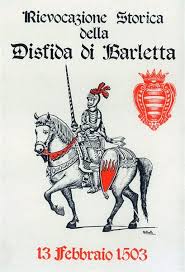 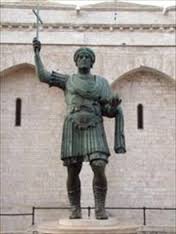 STUPOR  MUNDI:  Busto di Federico II di Svevia custodito presso l’Antiquarium del Castello di Barletta, ritrovato in agro Barlettano.
Escursione a barletta:«castello, cattedrale e cantina della disfida, colosso»
Castello Barletta. Costo del biglietto di ingresso intero: € 6,00- Biglietto ridotto: € 3,00 (minori di età compresa fra i 6 e i 18 anni, universitari di facoltà artistiche, gruppi di almeno 25 unità paganti, Tutte le categorie convenzionate);- Biglietto scuole: € 1,00  per gli studenti accompagnati dagli insegnanti.
Visita guidata sito: 
€75,00 in italiano 
€120,00 in inglese 

Tipologia escursione:  turistico-culturale/folcloristico;
Grado di difficoltà:  basso;
Durata intera escursione:   3/4 h 
Accesso: inesistente per disabili; vietato animali in chiese e castelli.
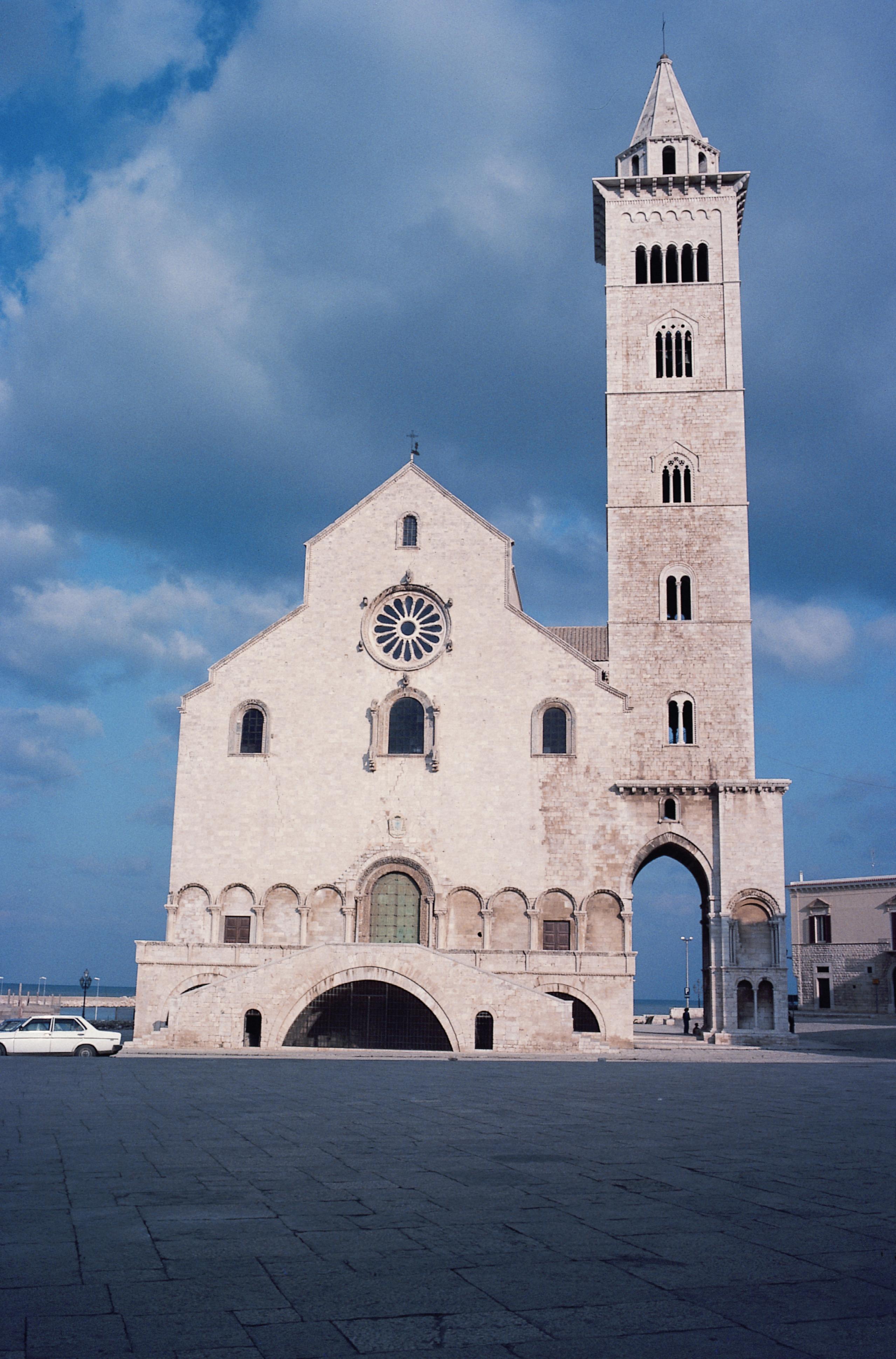 Castello militare Svevo, voluto dall’Imperatore intorno al 1233 presso la città di Trani. Unicum nella terra di Bari, grazie ad una delle sue facciate bagnata ancor oggi dal Mar Adriatico.
Cattedrale di Trani:  nota a tutti come 
« La Regina delle cattedrali Romaniche di Puglia »
ESCURSIONE a TRANI(CASTELLO SVEVO, CATTEDRALE ROMANICA, PASSEGGIATA BORGO ANTICO – quartiere  ebraico)
CATTEDRALE. Ingresso per gruppi su prenotazione.
CASTELLO TRANI. Costo del biglietto di ingresso: Intero  € 3,00; Ridotto  € 1,50 (dai 18 ai 25 anni)
Gratuito (fino a 18 anni e per le categorie previste dalla normativa vigente );
Ingresso libero la prima domenica di ogni mese; il costo del biglietto puo’ variare a seconda di eventi o mostre presenti nel sito.
- Visita guidata sito: 
€70,00 in italiano 
€120,00 in inglese 

Tipologia escursione:  turistico-culturale;
Grado di difficoltà:  basso;
Durata intera escursione:   3/4 h;
Accesso:  inesistente per i disabili interno cattedrale e interno castello, vietato animali in chiese e castelli.
riferimenti … …
ESCURSIONI E VISITE GUIDATE A CURA DELLA DOTT. SSA LOSITO 
ANNAMARIA
LOSITO ANNAMARIA:
GUIDA TURISITCA ABILITATA DALLA REGIONE PUGLIA, TESSERINO N° 70;
TEL. 3497487147 
Sito: www.visitacasteldelmonte.com
Mail: info@visitandolapuglia.it 
Mail :  info@visitacasteldelmonte.com